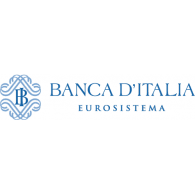 International Workshop on the Integrated Use of International Trade Statistics and Economic Statistics
Overview of trade in services statistics
DAY 1, 23 November  2021
OUTLINE OF PRESENTATION
The general framework:

The growt of international trade in services

The international trade in services statistics (ITSS), between BOP and BS
The EBOPS classification
Data Collection Systems for ITSS
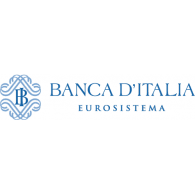 TRADE IN SERVICES STATISTICS – THE FRAMEWORK
Export Goods and Services -  OECD Countries (2005 base =100)
Elaboration from OECD Data
International trade in services is more than double in last 15 years and is growing more than trade in goods
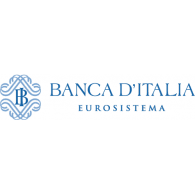 TRADE IN SERVICES STATISTICS – THE FRAMEWORK
Export Goods and Services -  China (2005 base =100)
Elaboration from OECD Data
In the same period International trade in goods and services is tripled  in China.
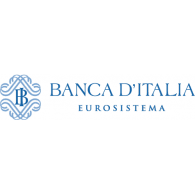 TRADE IN SERVICES STATISTICS – THE FRAMEWORK
IMF - BPM6
(and Compilation Guide)
Eurostat STEC Compilers Guide
UN - MSITS 2010
(and Compiler’s Guide)
STEC

Services trade by enterprise characteristics
ITSS

International
Trade in Services 
Statistics
BOP

Current Accont
MOS

Mode of Supply
Digital Trade
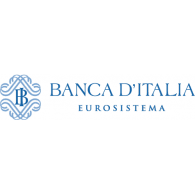 TRADE IN SERVICES STATISTICS – THE NEW STANDARDS
IMF - BPM6
(and Compilation Guide)
Eurostat STEC Compilers Guide
UN - MSITS 2010
(and Compiler’s Guide)
IMF – BPM7
(and Compilation Guide)
Eurostat STEC Compilers Guide
UN - MSITS 
(and Compiler’s Guide)
Eurostat MOS Compilers Guide
OECD-WTO-IMF
Handbook on Digital Trade (new version)
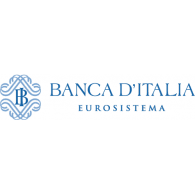 TRADE IN SERVICES STATISTICS – THE EBOPS CLASSIFICATION
The EBOPS categories
1.Manufacturing services on physical inputs owned by others.
2. Maintenance and repair services n.i.e.
3. Transport.
4. Travel. 
5. Construction. 
6. Insurance and pension services.
7. Financial services.
8. Charges for the use of intellectual property n.i.e.
9. Telecommunications, computer and information services.
10. Other business services.
11.Personal, cultural and recreational services.
12. Government goods and services n.i.e.
°
°
°
° Goods component (MoS)
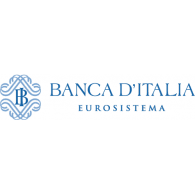 TRADE IN SERVICES STATISTICS – THE EBOPS CLASSIFICATION
The new proposal (BPM7)
1.Manufacturing services on physical inputs owned by others.
2. Maintenance and repair services n.i.e.
3. Transport.
4. Travel.
5. Construction.
6. Insurance and pension services.
7. Financial services.
8. Charges for the use of intellectual property n.i.e.
9. Telecommunications, computer and information services.
10. Other business services.
11.Personal, cultural and recreational services.
12. Government goods and services n.i.e.
Telecommunications services
Computer and information services
Research and development services
Professional and management consulting services
Trade-related services and operating leasing services
Technical and other business services
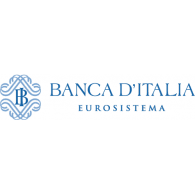 TRADE IN SERVICES STATISTICS – THE DATA COLLECTION
Users ask for more details, but budget is a constrain
Costs
Survey
ITRS
Big Data
Administrative data (Tax)
International Standards
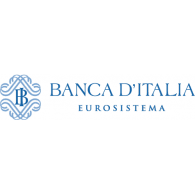 TRADE IN SERVICES STATISTICS – A BRIEF RECAP
ITS are growing quickly in the last 10/15 years.
Users need interrelated statistics between the macroeconomic framework (ITSS - BOP) and the business statistics (microdata).
The future developments of international standards (new manuals)  should be considered in the definition of the data collection system
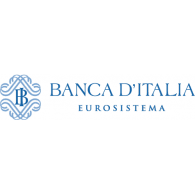 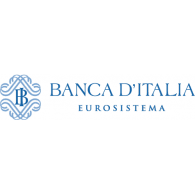 International Workshop on the Integrated Use of International Trade Statistics and Economic Statistics
Overview of trade in services statistics
Thank you for your attention
Andrea.carboni@bancaditalia.it